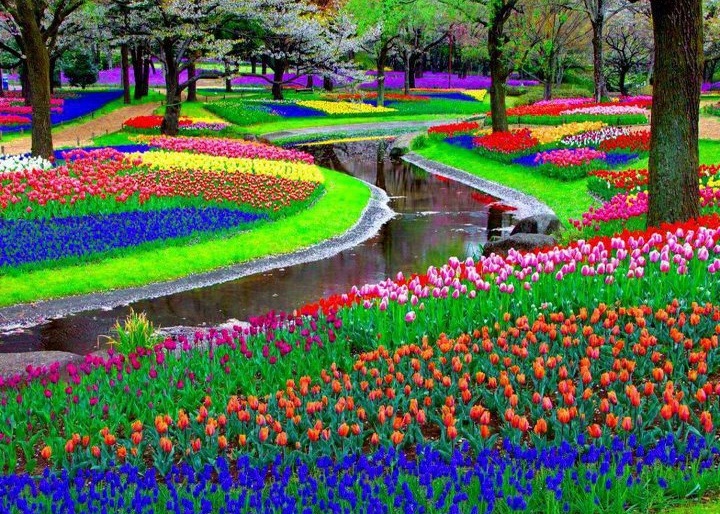 স্বাগতম
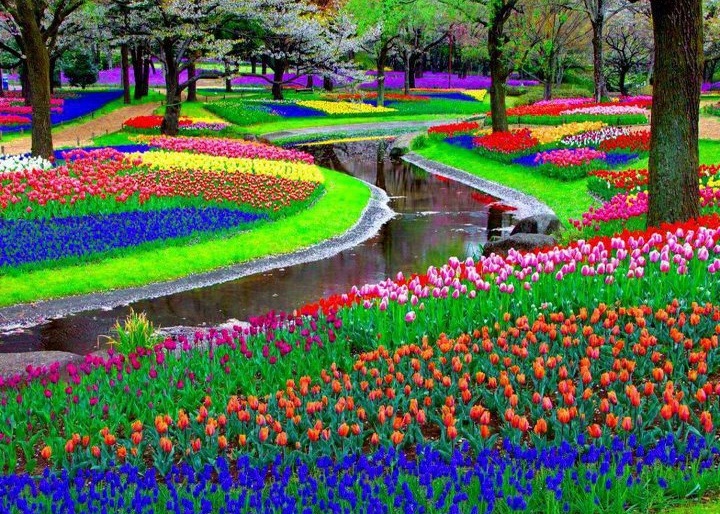 স্বাগতম
শিক্ষক পরিচিতি
মোহাম্মদ জহিরুল ইসলাম
সহকারী শিক্ষক
মেছেড়া সরকারী প্রাথমিক বিদ্যালয়
হোসেনপুর ,কিশোরগঞ্জ
শিখন ফল
১৭.1.1বাংলাদেশে্র প্রাকৃতিক সম্পদের নাম বলতে পারবে । 
১৭.1.২ ভূমি সম্পদ, পানি সম্পদ, বনজ সম্পদ বর্ণনা করতে পারবে। 
১৭.1.3,17.1.4,17.5 ভূমি ,পানি ও বনজ সম্পদের প্রয়োজনীয়তা ব্যাখ্যা করতে পারবে ।
১৭.2.1..........
পাঠ পরিচিতি
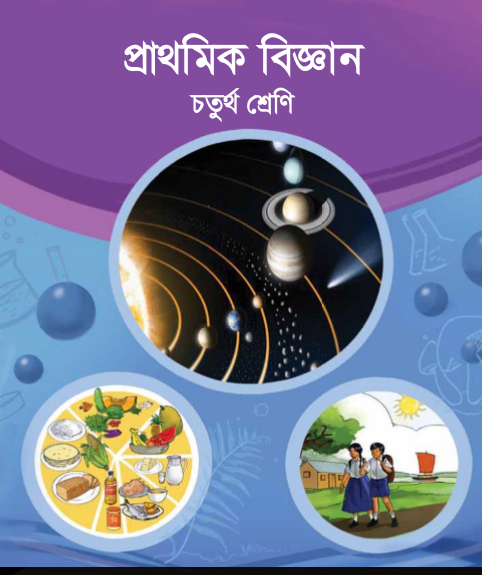 শ্রেণী -৪র্থ
বিষয় – প্রাথমিক বিজ্ঞান
অধ্যায় -৭
পাঠ   -প্রাকৃতিক সম্পদ
পাঠ্যাংশ –বিভিন্ন ধরনের প্রাকৃতিক সম্পদ 
সময় -৪০ মিনিট
এসো  আমরা কিছু ছবি দেখি
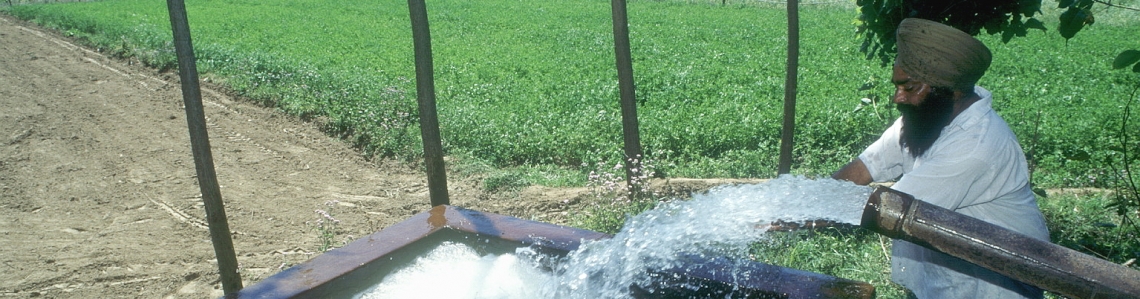 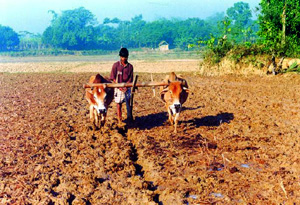 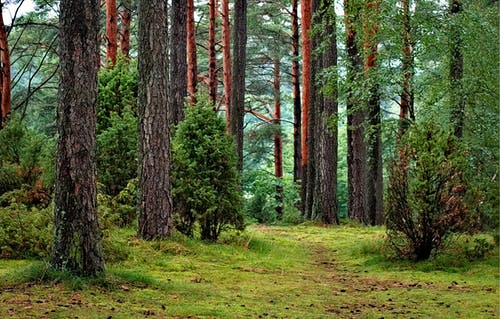 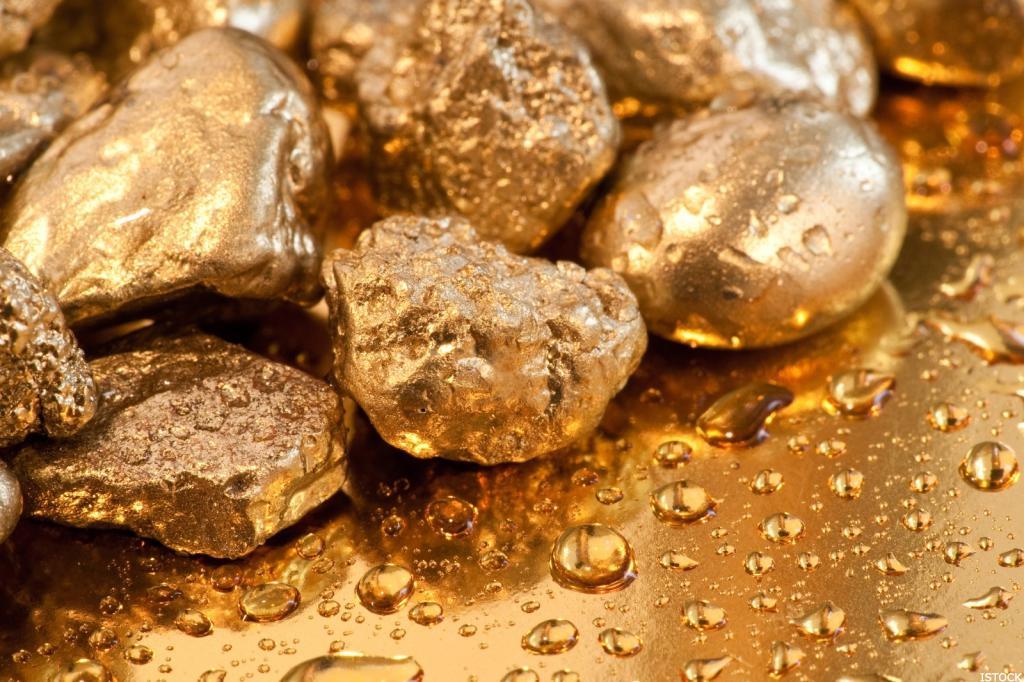 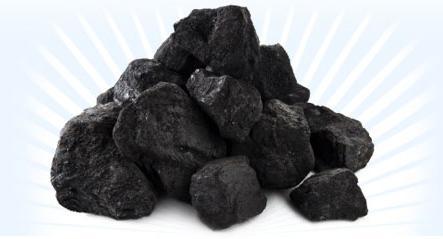 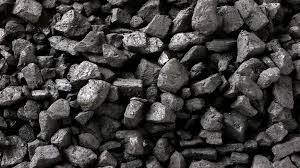 আজকের পাঠ
বিভিন্ন ধরনের প্রাকতিক সম্পদ
আরও কিছু ছবি দেখি
ছবিতে তোমরা কী দেখতে পাচ্ছো ?
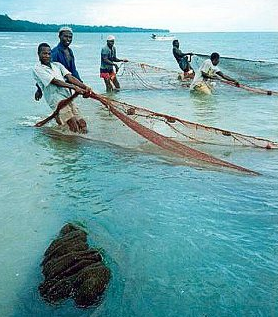 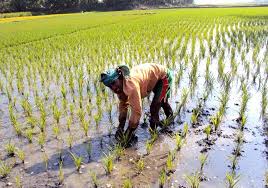 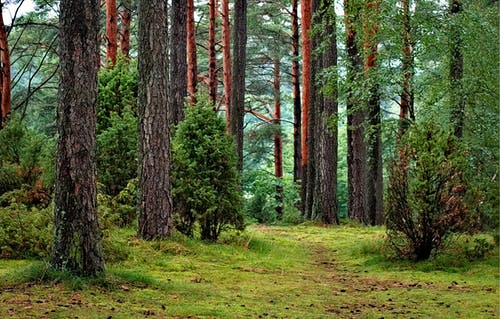 মাটি সম্পদ
বনজ সম্পদ
পানি সম্পদ
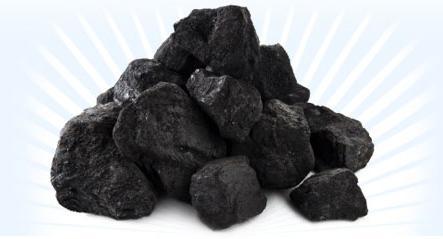 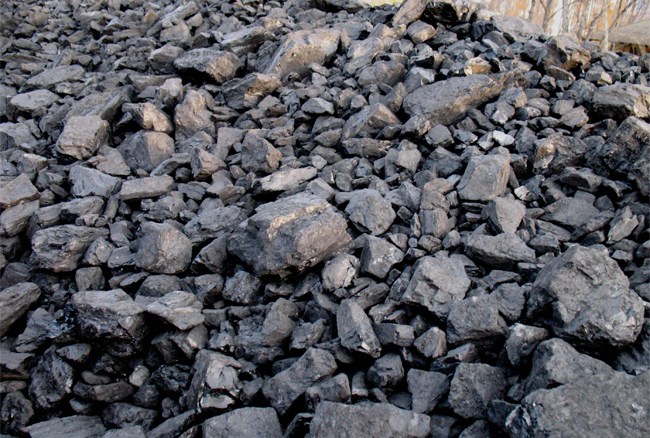 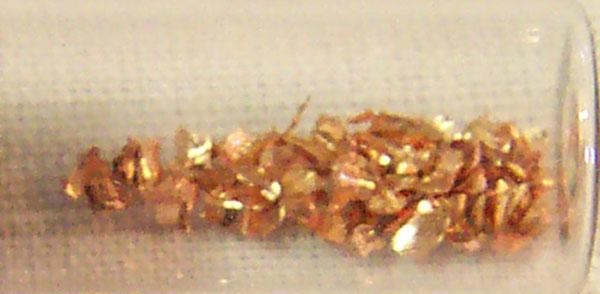 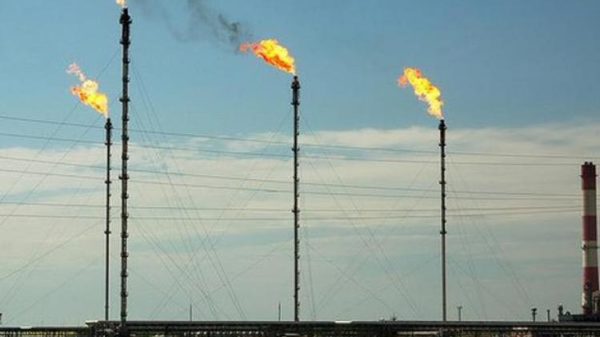 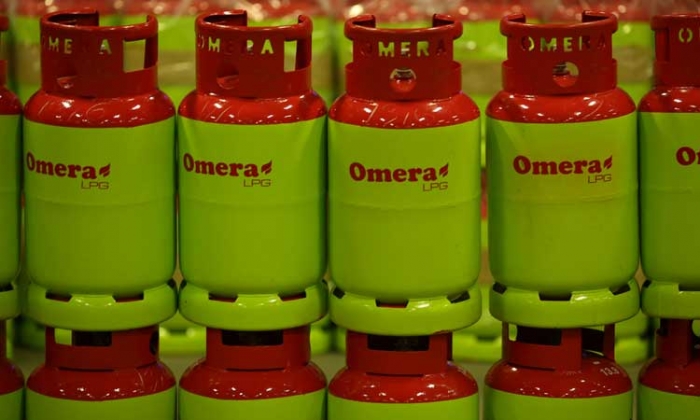 খনিজ সম্পদ
তাছাড়াও  আমাদের আরও প্রাকৃতিক সম্পদ রয়েছে। যেমনঃ  
সূর্যের আলো ,বায়ূ প্রবাহ ।
পানি সম্পদের ব্যবহার
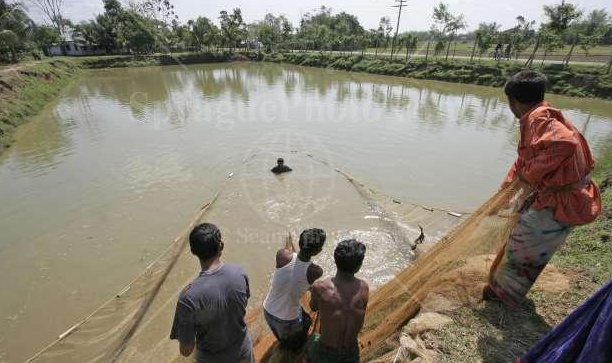 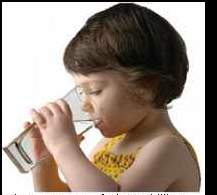 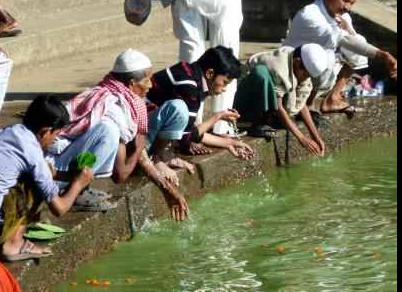 ওযু করা
পানি পান করা
মাছ উৎপাদন
বনজ সম্পদের ব্যবহার
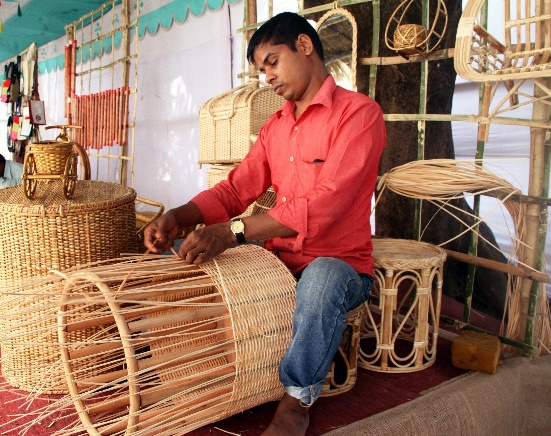 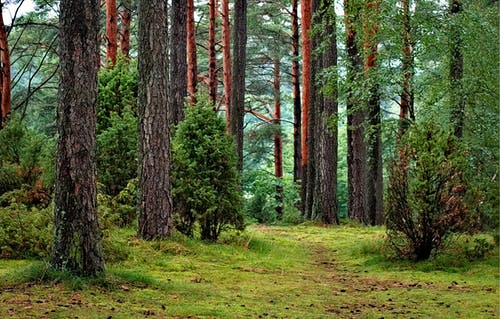 আসবাবপত্র
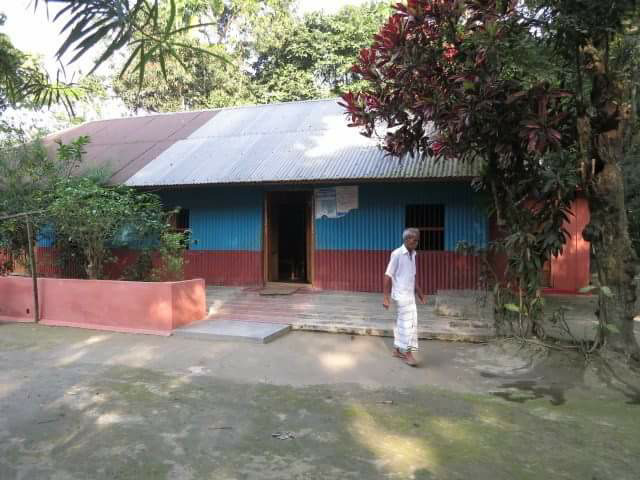 ঘর তৈরী
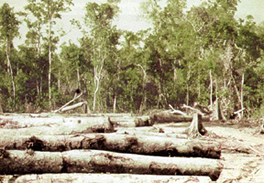 বনজ সম্পদ
কাঠ পাই
ভূমি সম্পদের  ব্যবহার
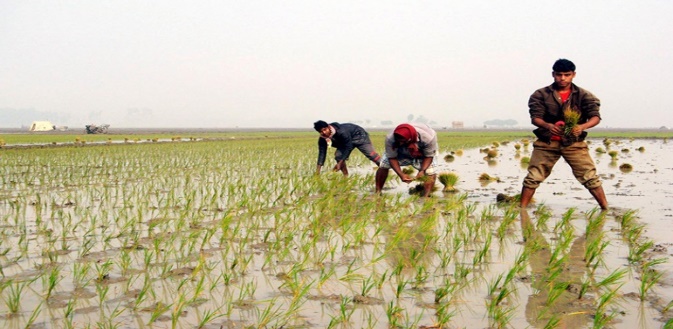 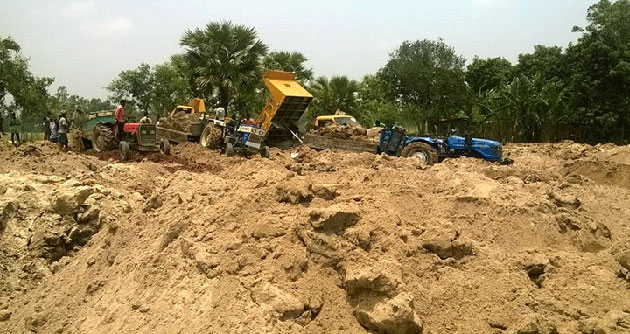 ফসল উৎপাদন
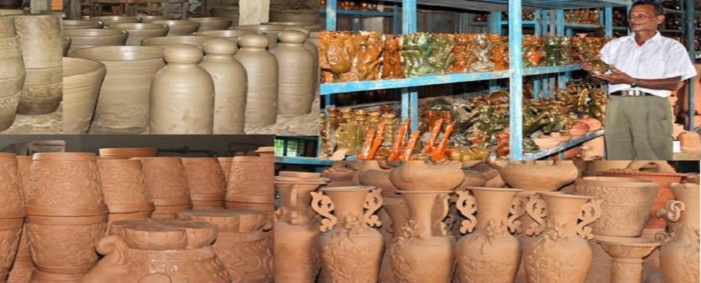 মৃৎশিল্প
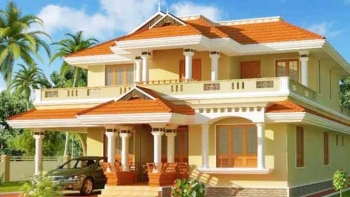 মাটি সম্পদ
ভবন নির্মাণ
খনিজ সম্পদের ব্যবহার
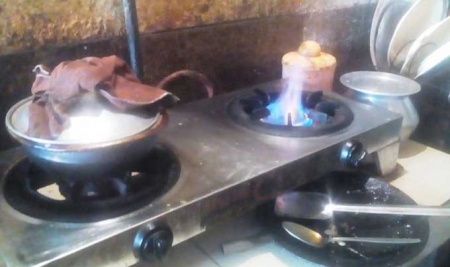 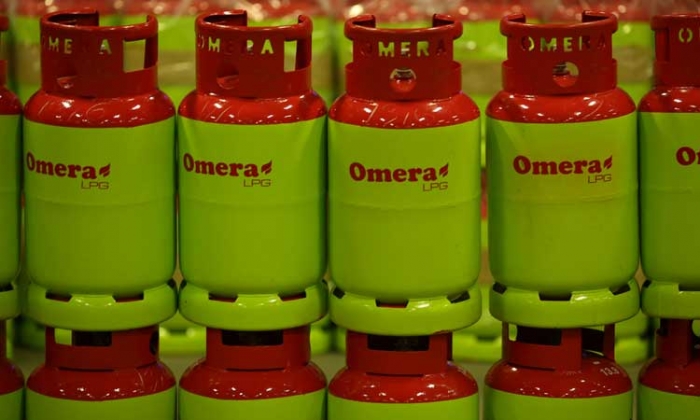 রান্নার কাজে
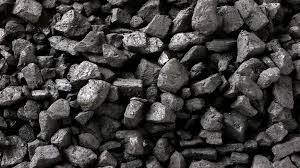 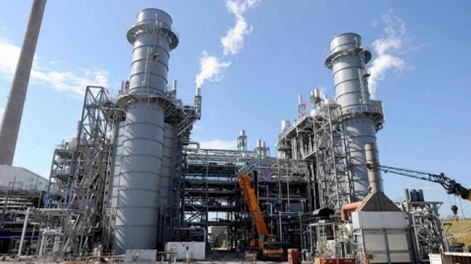 বিদ্যুৎ উৎপাৎদনে
খনিজ সম্পদ
একক কাজ
৪টি প্রাকৃতিক সম্পদ  নাম লিখ ?
উত্তরঃ- পানি সম্পদ, বনজ সম্পদ, ভূমি সম্পদ, খনিজ সম্পদ।
দলীয় কাজ
দল নং -ক
উত্তরঃ-নির্মাণসামগ্রী, কাঠ,       আসবাবপত্র
দল নং-খ
উত্তরঃ-ফসল উৎপাদন,ভবন নির্মাণ, মৃৎশিল্প
দল নং-গ
উত্তরঃ-জ্বালানী,রান্না করা, বিদ্যুৎ উৎপাদন ।
পাঠ্য বই সংযোজন
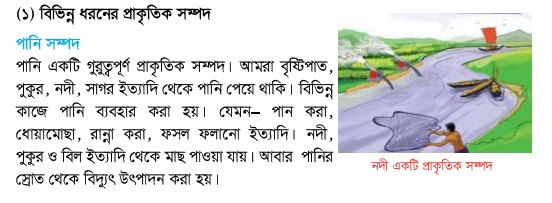 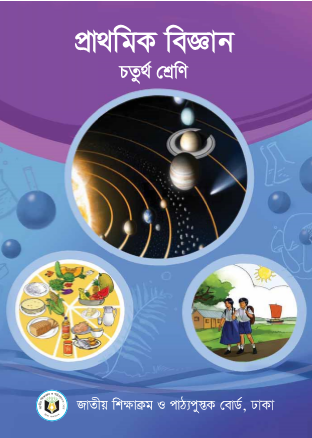 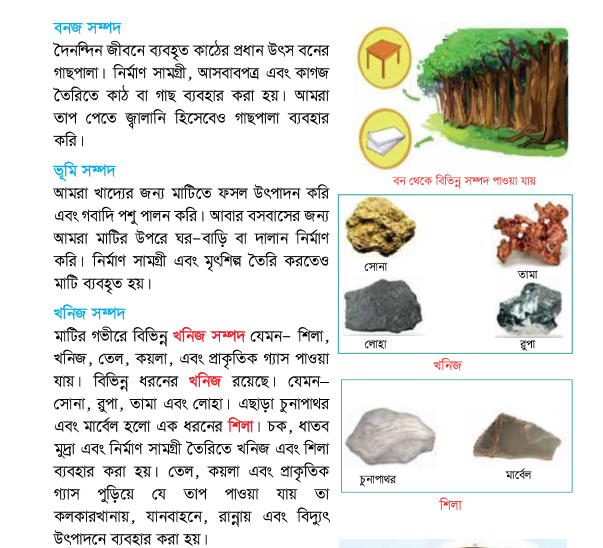 ৪৮- ৫০ পৃষ্টা খোল
মূল্যায়ন
১) টেবিল তৈরী কোন সম্পদ ব্যবহার ?
ক)বনজ সম্পদ
খ)ভূমি সম্পদ
গ)খনিজ সম্পদ
ঘ)পানি সম্পদ
2) নিচের কোনটি খনিজ সম্পদ ?
ক) প্রাকৃতিক গ্যাস
খ) গাছ পালা
গ) মাটি
ঘ) সূর্য
বাড়ীর কাজ
মানব জীবনে প্রাকৃতিক সম্পদের গুরুত্ব কেন ৩টি বাক্যে লিখে আনবে ?
নীতিকথা
গাছ আমাদের পরম বন্ধু
ধন্যবাদ
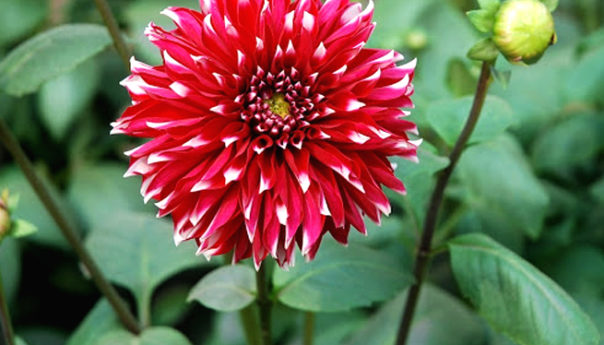